Health Protection Surveillance Centre
Surveillance of Infectious Intestinal Disease (IID) in Ireland: 
Q2 2019 provisional data
October, 2019
Provisional data, Q2 2019
Key Points
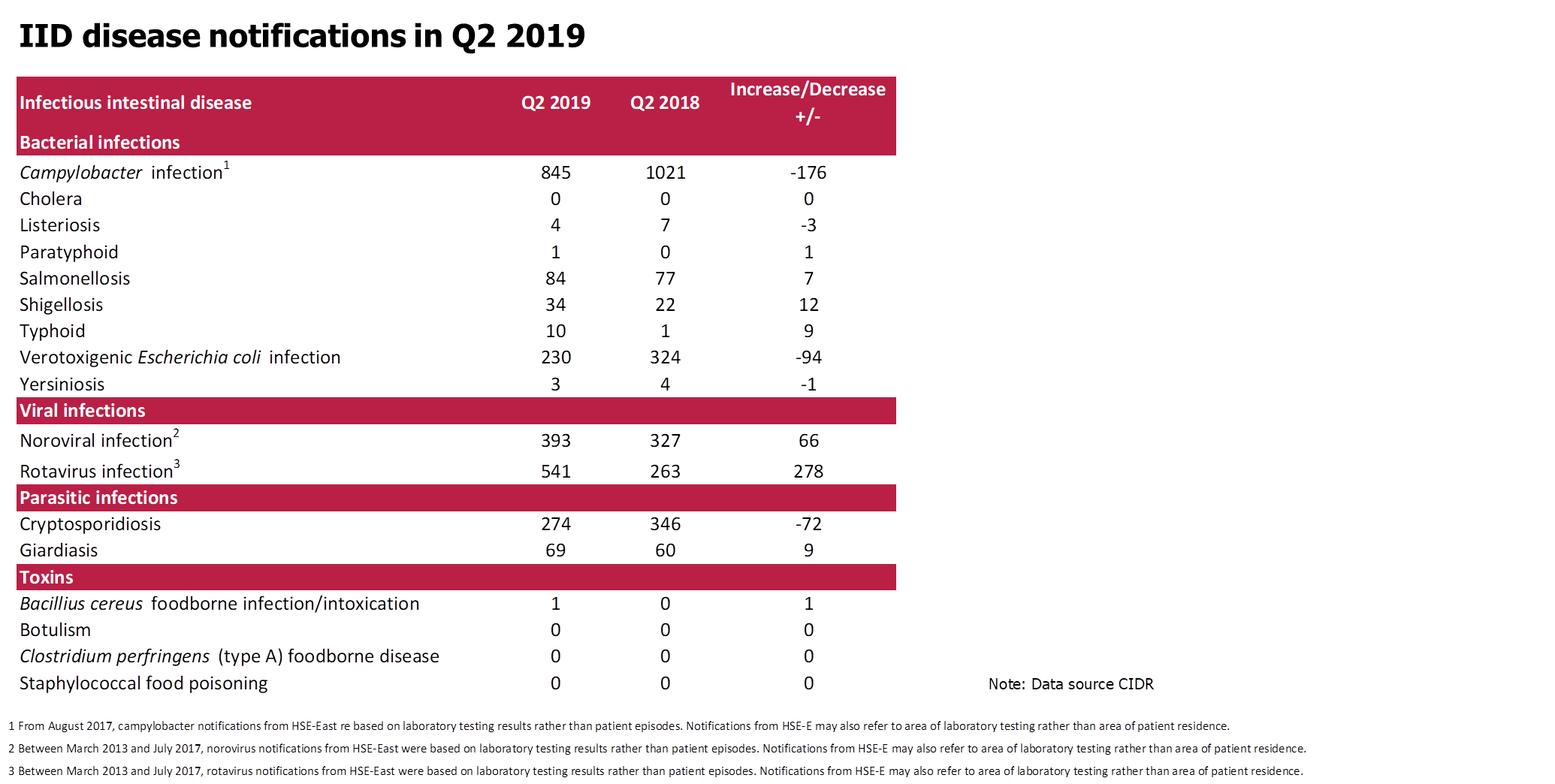 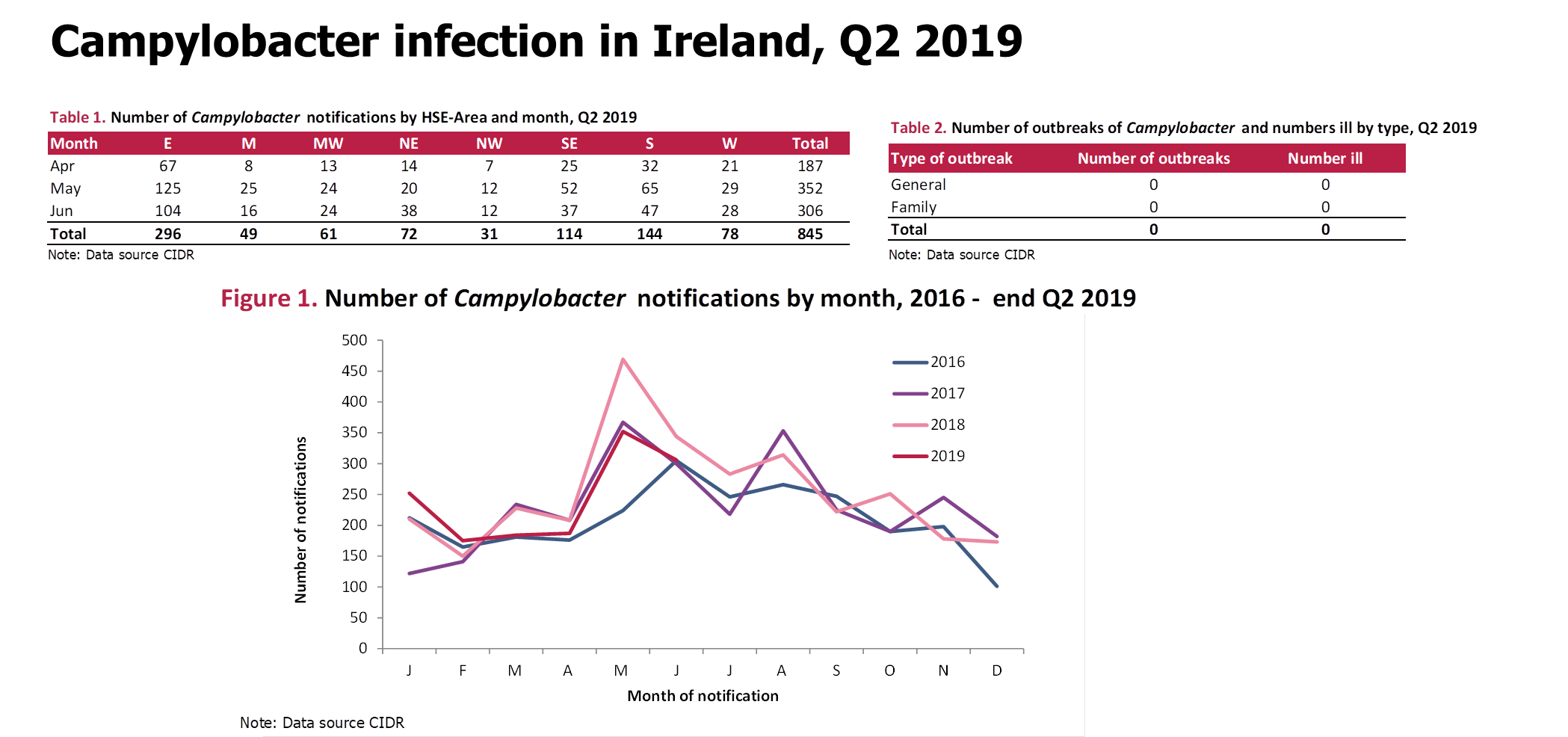 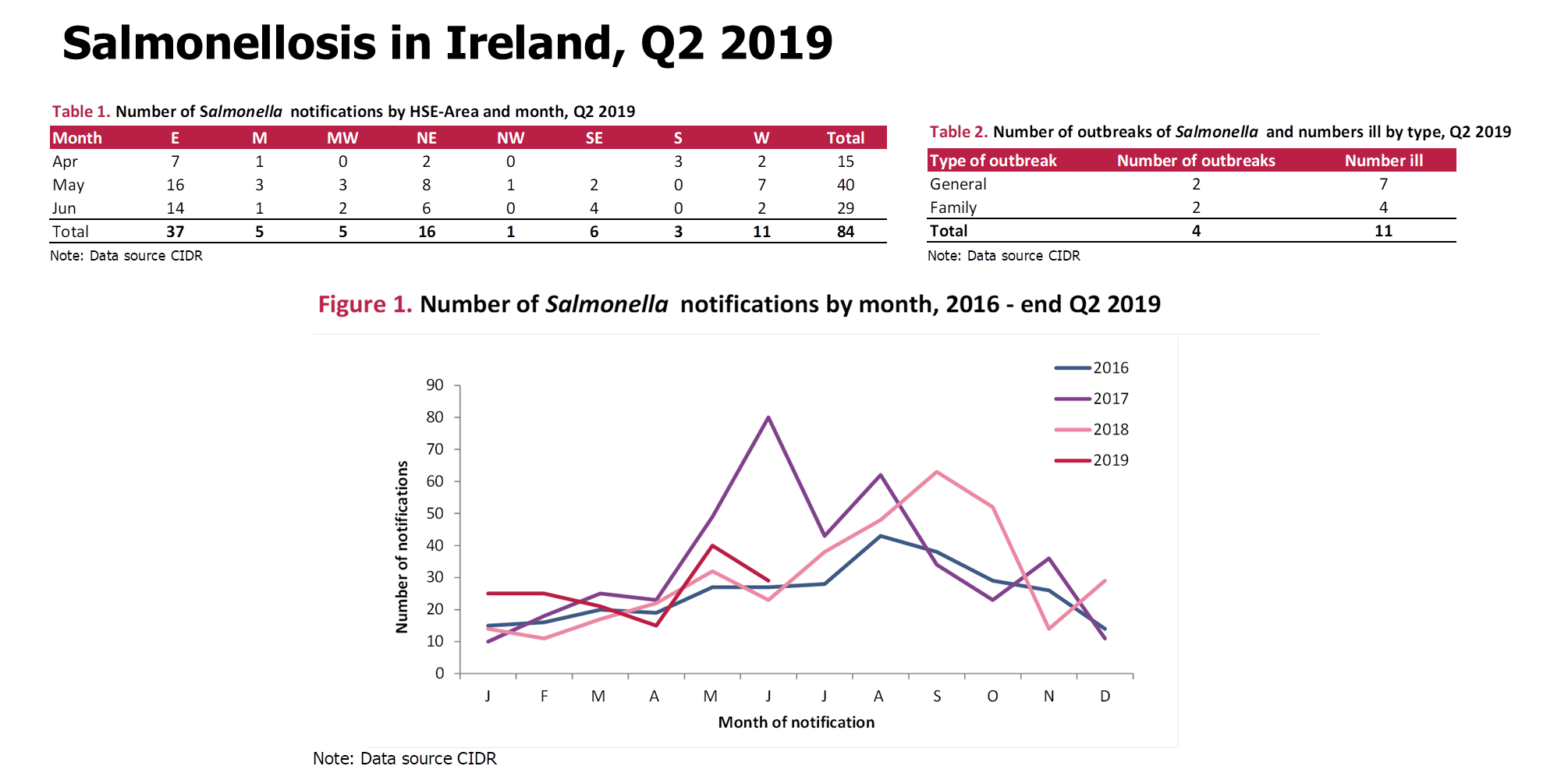 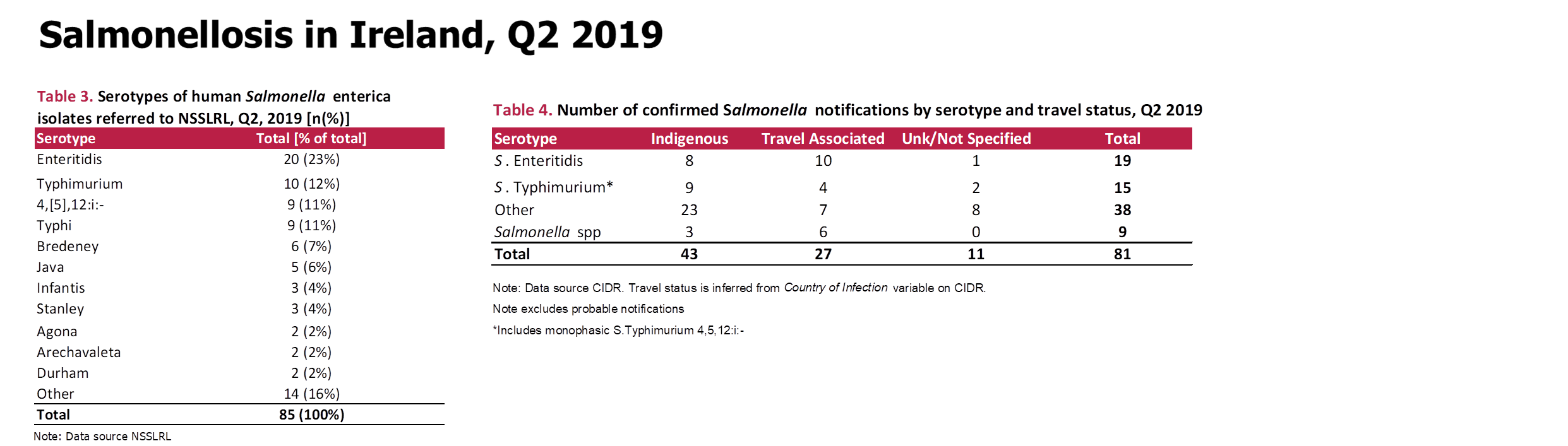 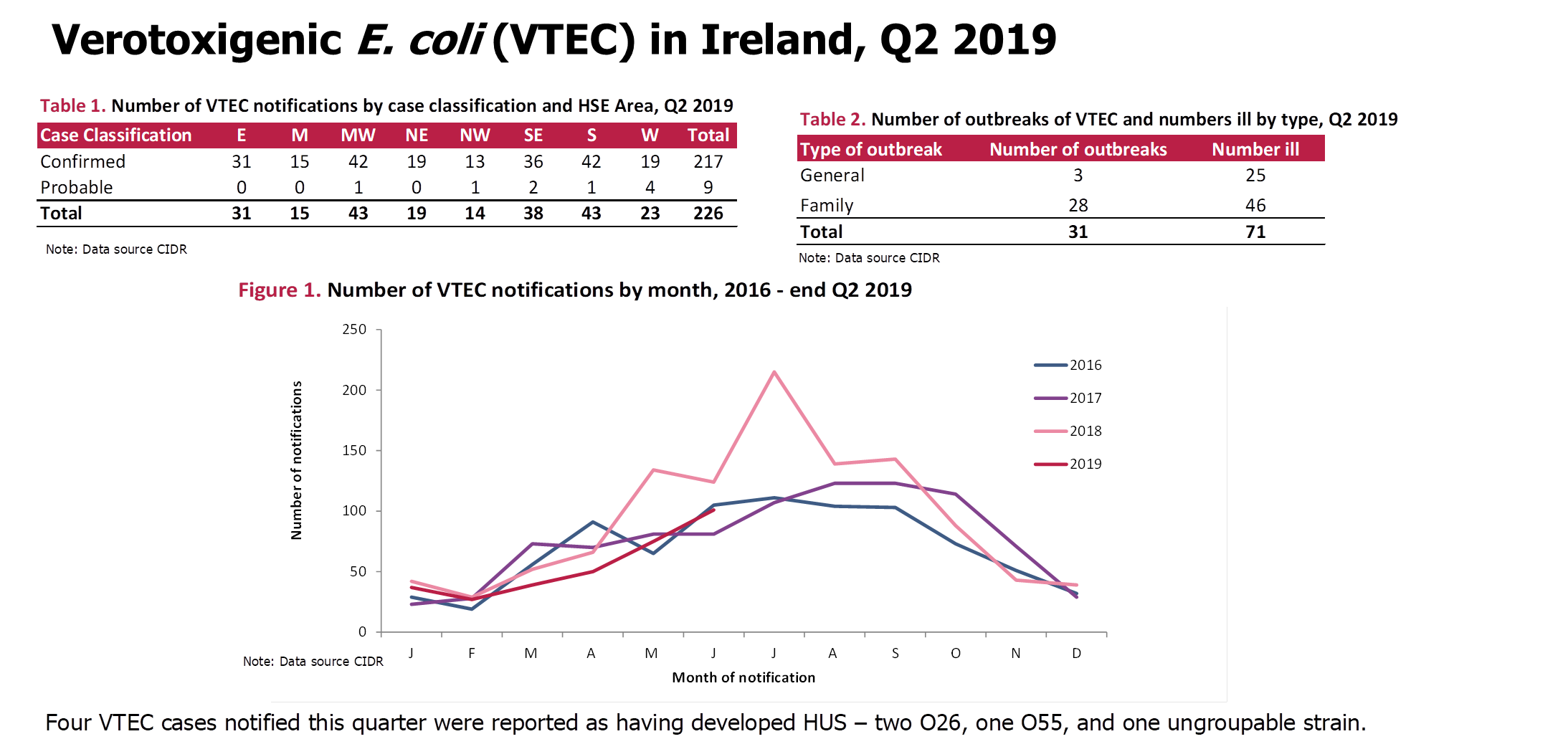 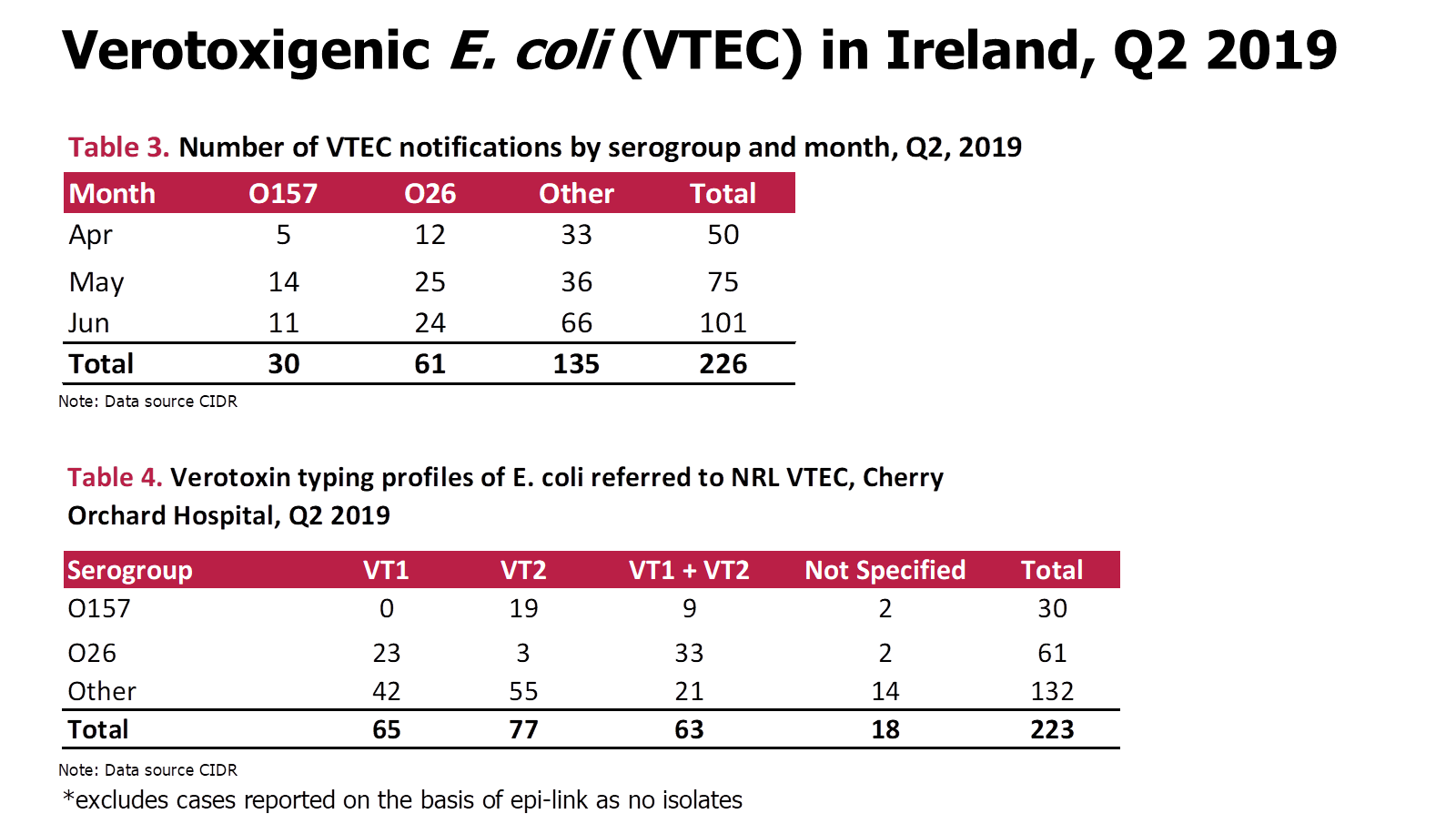 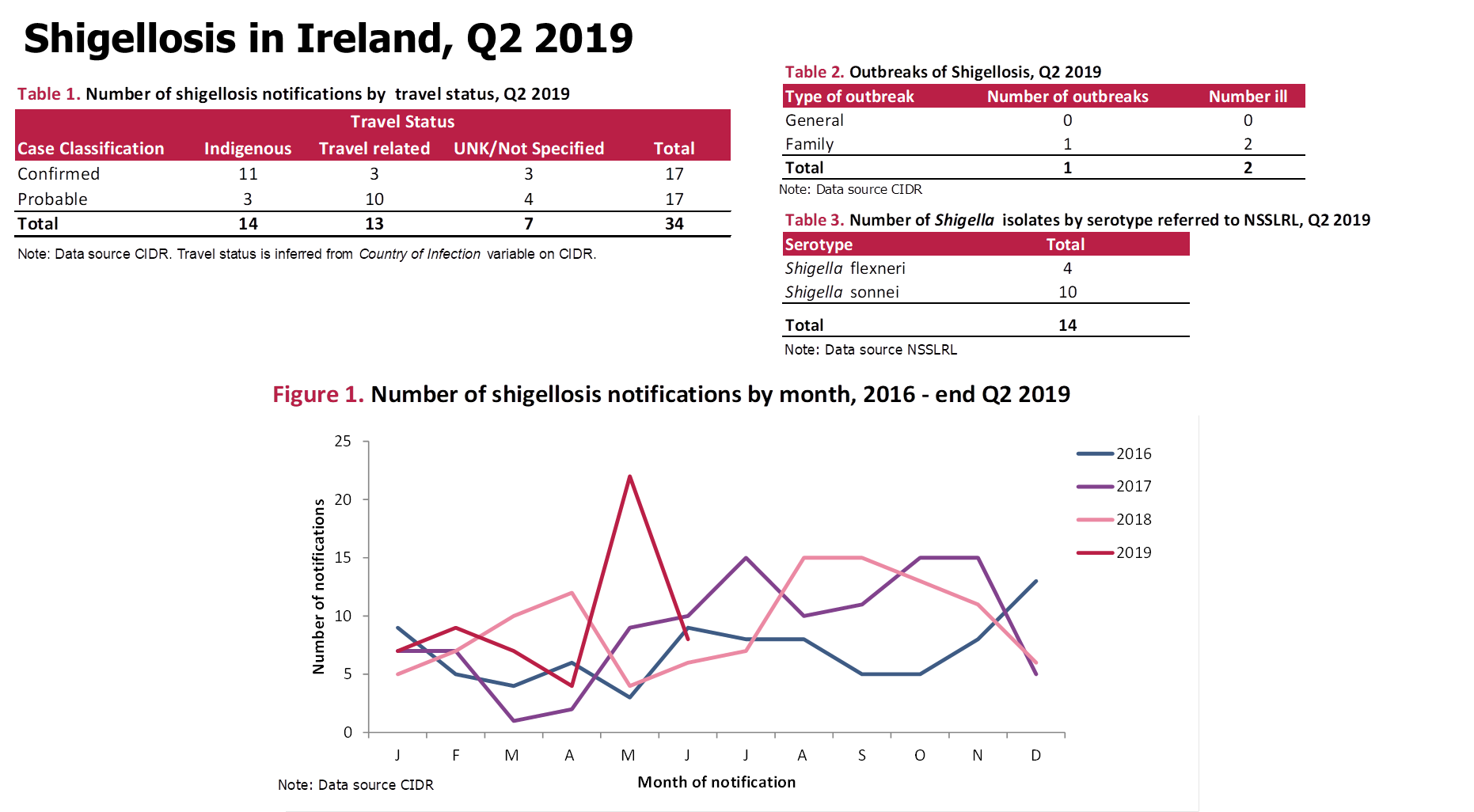 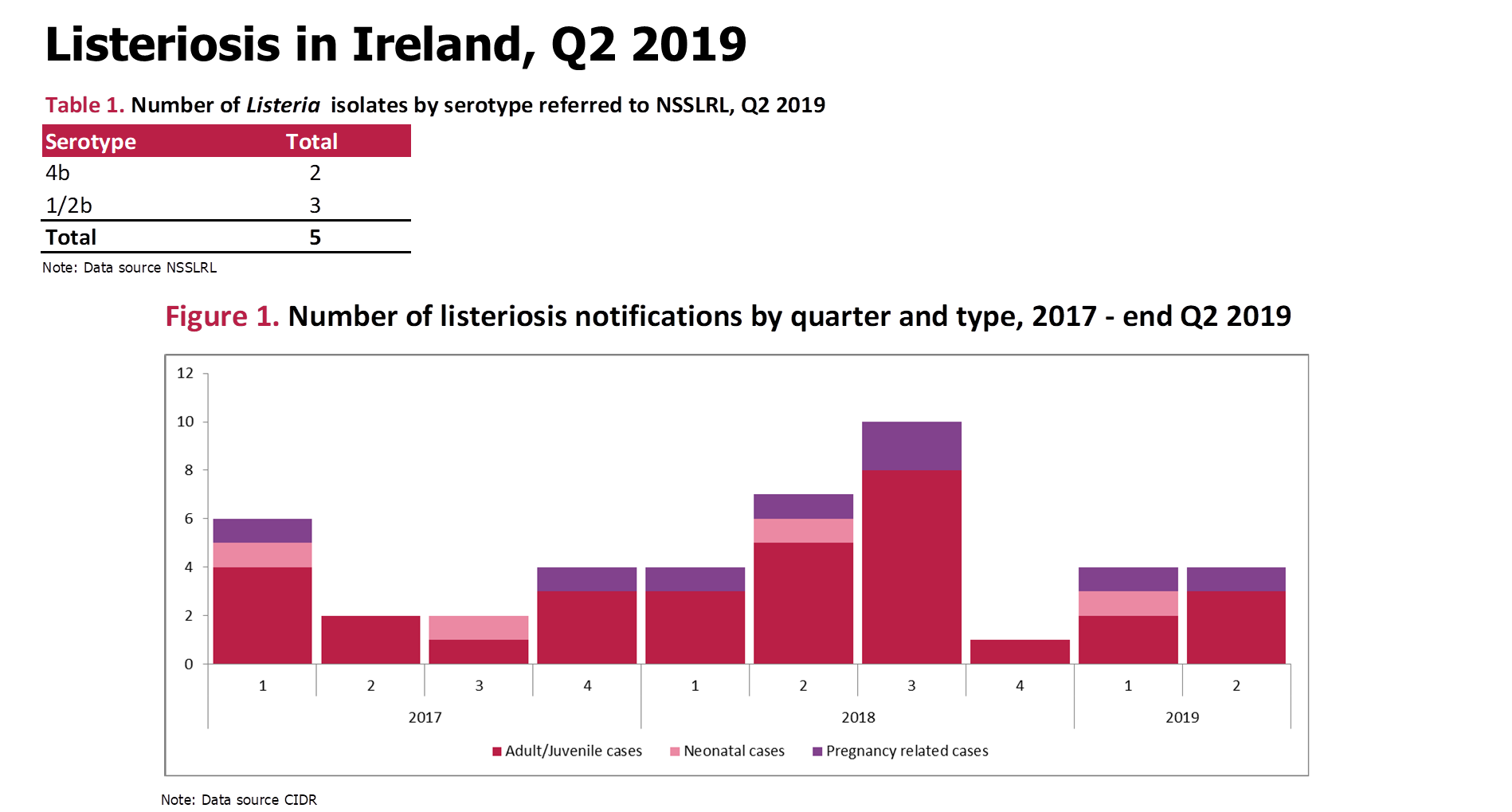 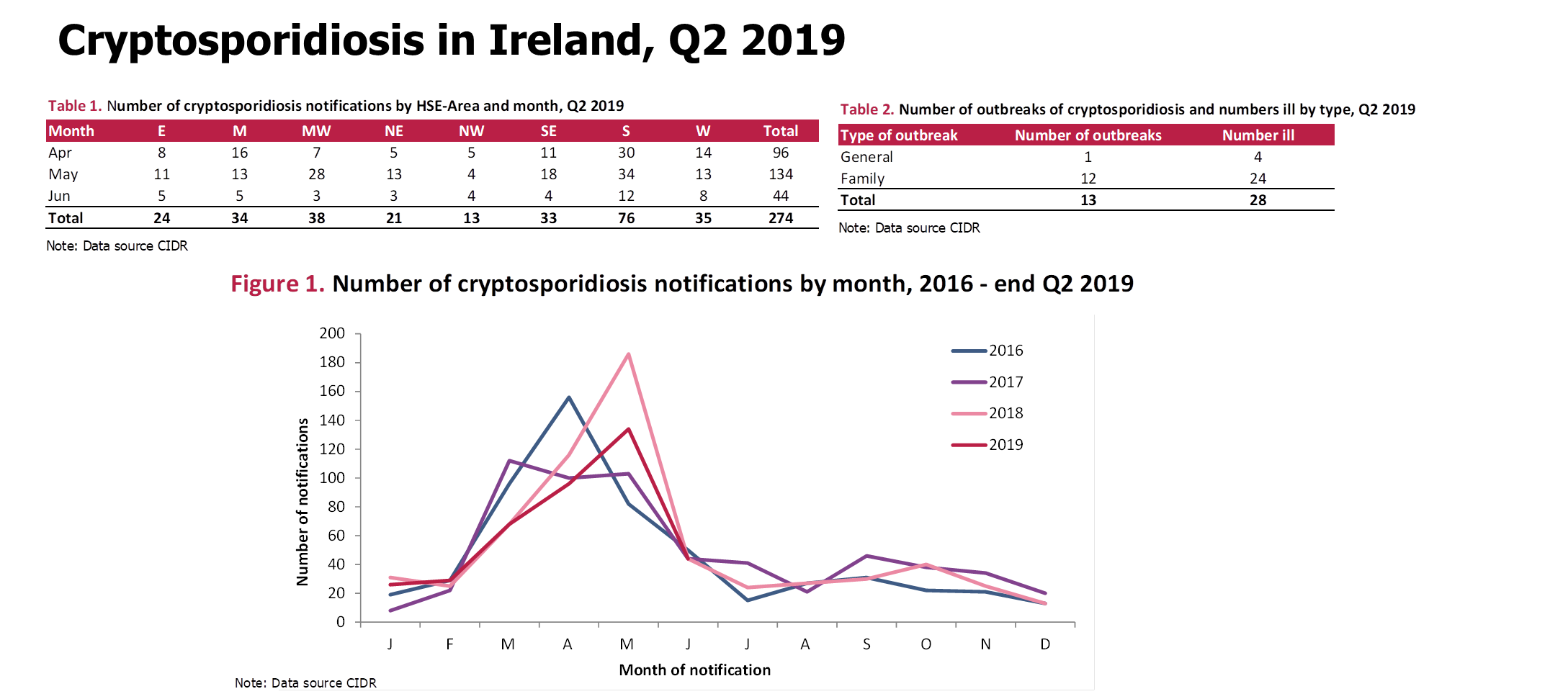 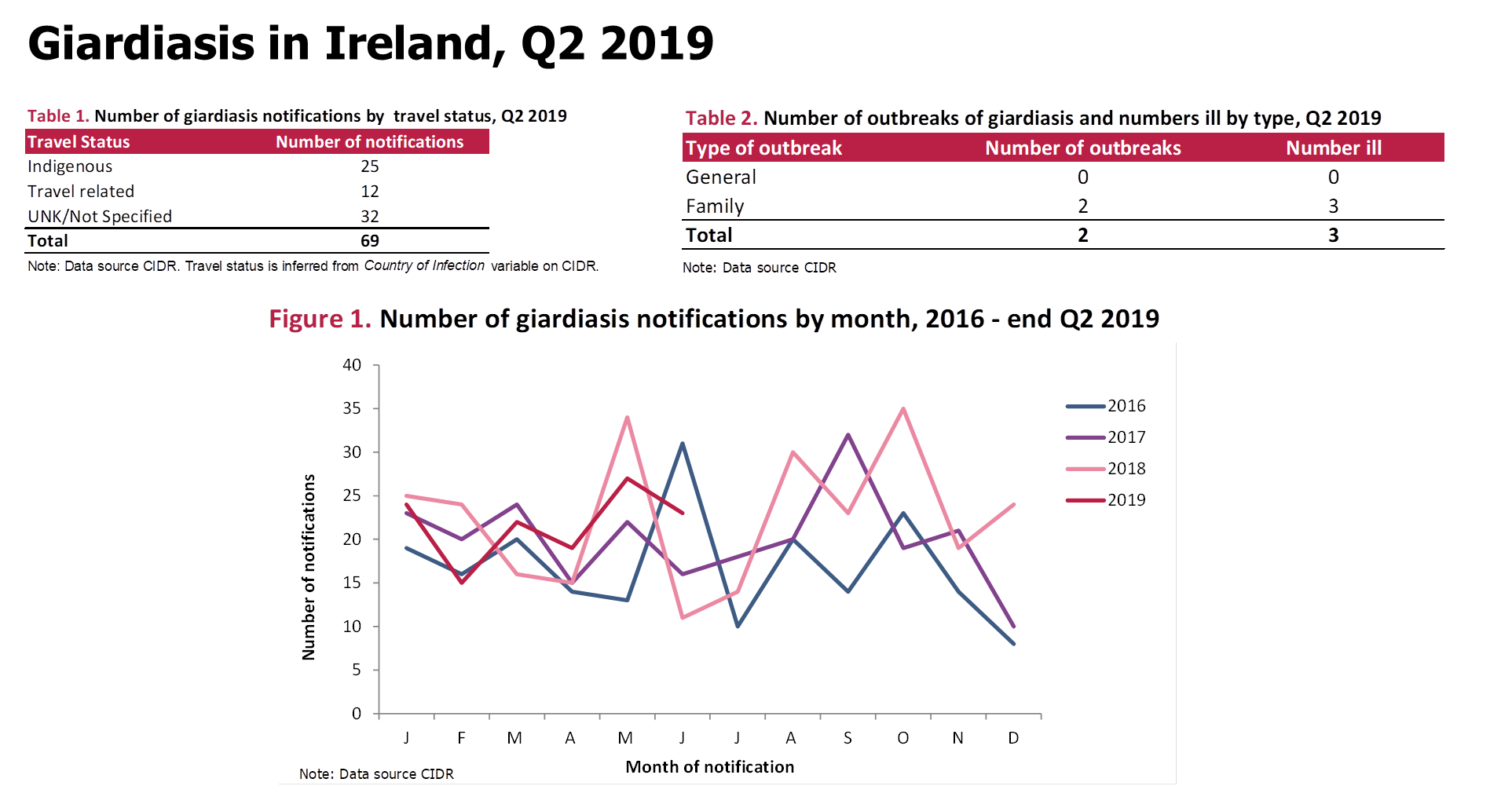 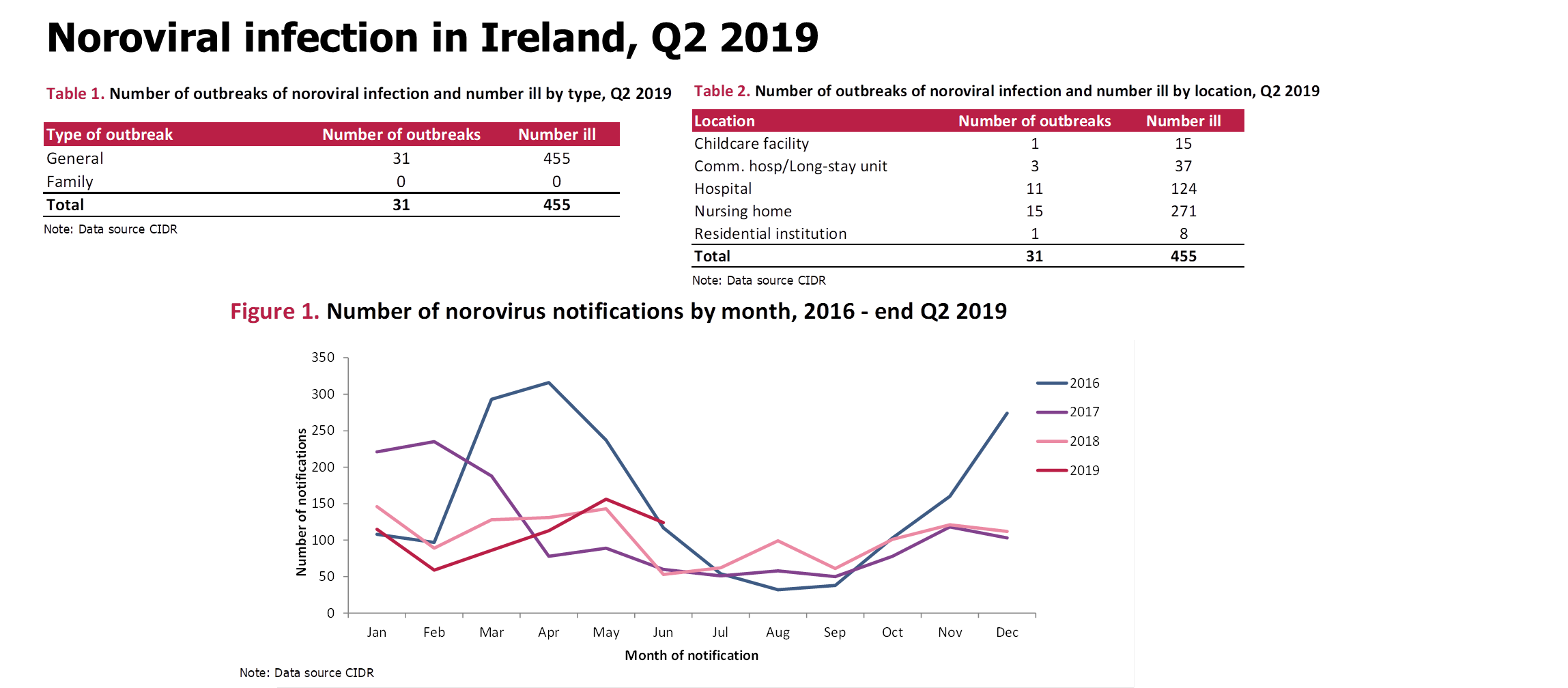 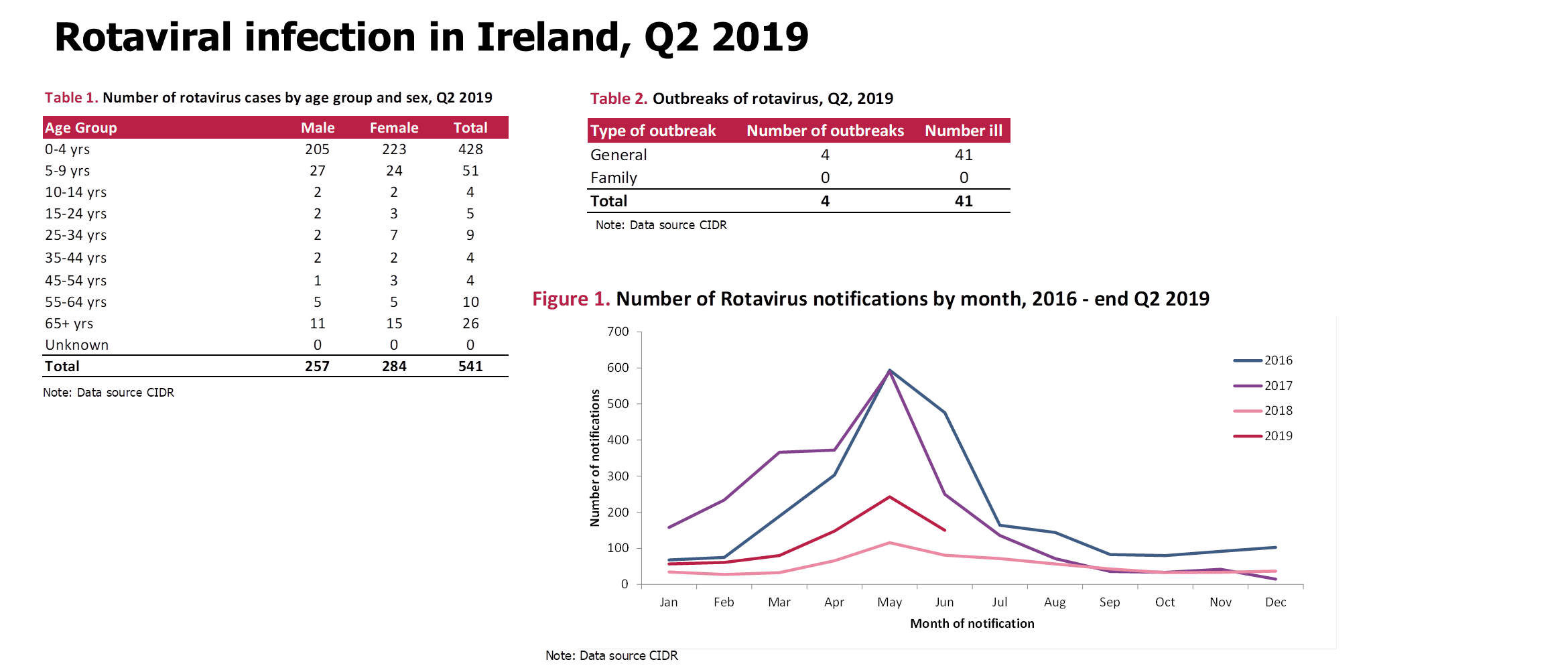 Further Information
Further information on IID pathogens can be found at 

https://www.hpsc.ie/a-z/gastroenteric/